平成28年度　大阪府教育庁の運営方針
平成28年４月
平成28年度の部局運営にあたって
大阪府では、今年度から、新たに教育行政を一元化して「教育庁」とし、公立私立間の交流や情報共有等を進め、大阪の教育力のさらなる向上に努めます。
　また、平成２５年３月に、大阪の教育の今後１０年の羅針盤となる「大阪府教育振興基本計画」策定し、あわせて、基本計画で位置づけた「１０の基本方針」の下、基本計画の計画期間（平成２５年度～３４年度）のうち、前半５年間（平成２５年度～平成２９年度）で実施すべき具体的な取組みについて整理した「事業計画」を取りまとめました。
　これらの基本計画及び事業計画に基づき、以下の点を重点的に取り組む課題として、引き続き、大阪の教育の充実に取り組みます。
【　】は今年度の重点事業
教育長の事務
１
教育庁の概要
組織と所掌事務
大阪府教育委員会

教育長　委員　委員　委員　委員　委員
教育長及び教育委員は、
知事が議会の同意を得て任命
※私学行政に関する事務は、教育長に委任
　（教育委員会はその権限を有しない）
２
当初予算の状況
≪条例定数※の状況≫
総額：６，８４８億円
※私学課分を含む
＜人件費の内訳＞
※定数は、府費負担教職員定数条例、大阪府立学校条例、大阪府職員定数条例における教職員等
※その他は、
　教育庁職員費等
３
重点的に取り組む課題
重点課題１：市町村とともに小・中学校の教育力を充実します
◆市町村の主体的な取組みを支援するとともに、課題のある学校への重点的な支援を行い、子どもの力をしっかり
　伸ばす学校力の向上を図ります。
◆教育内容の充実や授業改善などへの支援をすすめ、「基礎・基本」の確実な定着と「活用する力」の向上を図り、
　すべての子どもにこれからの社会で求められる確かな学力をはぐくみます。
◆学校教育全体を通して、互いに高めあう人間関係づくりをすすめます。
めざす方向
「めざす方向」実現に向けた H28年度の取組みと目標
それにより、何をどのような状態にするか？
その実現に向け、今年度何をするか？
■子どもの力をしっかり伸ばす学校力の向上
■子どもの力をしっかり伸ばす学校力の向上
【中学校の学校力向上に向けた重点支援】
＊中学生学びチャレンジ事業
中学生の学力向上と高校入学者選抜における評定の公平性を
　担保することを目的に、学力調査を実施します。
　　第１学年　平成２９年１月１２日（木）　国語、数学、英語
　　第２学年　平成２９年１月１２日（木）　国語、社会、数学、理科、英語
　　第３学年　平成２８年６月２３日（木）　国語、社会、数学、理科、英語

　＊スクール･エンパワーメント推進事業
　　〔重点中学校への支援〕
　　　・学力向上に積極的に取り組む８４中学校を指定し、学力向上の
　　　　取組みの中心となる教員を配置します。
　　　・府教育委員会に設置した「支援チーム」による学校の取組みの
　　　　検証及び指導助言を行います。
　　　・成果のあった事例をフォーラム等により普及します。
　　〔重点市町村への支援〕
　　　・学力向上に重点的に取り組む市町村を支援します。
＊平成２９年度実施の全国学力・学習状況調査において、下記の指標の
　 向上をめざします。
　　・「正答率」
　　・「無解答率」
　　・「学校の教育活動の改善について、学校全体で積極的に取り組む学校
　　　 の割合」
　　・「授業で自分の考えを発表する機会が与えられていると思う割合」　他
４
「めざす方向」実現に向けた H28年度の取組みと目標
その実現に向け、今年度何をするか？
それにより、何をどのような状態にするか？
■これからの社会で求められる確かな学力のはぐくみ
■これからの社会で求められる確かな学力のはぐくみ
【英語教育の充実】
小学校では、２７年度に作成した大阪府公立小学校英語学習６カ年プログラム「DREAM」の普及と指導者への支援を行い、英語教育の充実を図ります。
中学校では、民間業者と連携した研修により英語の授業を改善し、生徒のスピーキング力の向上を図ります。


【理科教育の充実】
市町村における理科研修の担い手を育成します。
　〔理科教育リーダー（CST：ｺｱ･ｻｲｴﾝｽ･ﾃｨｰﾁｬｰ）の養成〕
　　　 小・中学校「理科」指導者養成長期研修　２４名　　
これまでに養成したＣＳＴに対して、情報提供や助言、教材提供を行うことにより、市町村の研修活動を支援するとともに、ＣＳＴとの協働により地区毎に基礎的な研修を実施します。
　　小学校「理科」授業づくり研修　各３０名（府内５地区）


【授業改善への支援】
府教育センターにおいてICTを活用した授業づくりの研修を実施します。　
　　　　ICT活用基礎研修　　　　　　　 　　　　　　　　３０名
　　　　ICT活用推進者養成研修　　　　　　　　　　　３０名
　　　　PC・タブレット活用のための教材作成研修 ３０名　
市町村が実施するICT機器の効果的な活用に関する研修に対する支援
　　を行います。
　　　　市町村ＩＣＴ活用推進（初任）担当指導主事学習会を実施予定
＊公立中学校の教員が英語による発話を授業の半分以上行っている割合
　６０％をめざします。
　　（参考）　平成２７年度　　　３３．５％（全国５６．７％）
　　　　　　　平成３０年度目標　１００％




＊理科教育の充実
各地区において研修の実施に向けた学習会を開催することで、各市町村に１名配置しているＣＳＴの協力体制を構築し、ＣＳＴを活用した理科研修の府内５０回実施を継続します。





＊授業中にICTを活用して指導する能力（※）の向上をめざします。
　　（参考）　平成２６年度　公立小学校　７３．０％（全国７４．４％）
　　　　　　　　　　　　　　　　　公立中学校　６０．９％（全国６７．２％）
　　　　　　　　（平成２７年度の結果は９月頃公表予定）
　　※学校における教育の情報化の実態等に関する調査（文部科学省）に
　　　おいて、「授業中にICTを活用して指導する能力」の質問に対し、「わりに
　　　できる」「ややできる」の割合の合計。
５
重点課題２：府立高校の教育力を向上させます
めざす方向
◆グローバル社会で活躍できる人材の育成やセーフティネットの整備など社会の変化やニーズを踏まえた府立高校の
　充実をすすめます。
◆キャリア教育や不登校・中途退学への対応など生徒一人ひとりの自立を支える教育を充実します。
◆計画的な施設整備やICT環境の充実により、府立高校の教育環境の整備をすすめます。
◆府立高校の新たな特色に応じて、中学生にとってより一層公平な入学者選抜制度とします。
◆各校の教育内容の充実を図るとともに、将来の生徒数等を勘案した効果的かつ効率的な学校配置をすすめます。
「めざす方向」実現に向けた H28年度の取組みと目標
その実現に向け、今年度何をするか？
それにより、何をどのような状態にするか？
■社会の変化やニーズを踏まえた府立高校の充実
■社会の変化やニーズを踏まえた府立高校の充実
【英語コミュニケーション能力の育成】
＊骨太の英語力養成事業
府立高校生の英語４技能（聞く･話す･読む･書く）の引上げを行うため、府立高校１７校でSET（Super English Teacher）によるTOEFL iBTを扱った授業を導入するとともに、TOEFL講座の実施や生徒の海外研修派遣を実施します。
＊英語教育推進事業
在籍校によらず、 意欲ある生徒に対して「聞く・話す」能力の鍛錬を行い、英語能力を引上げるため、府立・私立の高校生を対象に、特訓クラスの設置や生徒の海外研修支援を実施します。

【理数教育の充実】
＊大阪サイエンスデイ
ｽｰﾊﾟｰｻｲｴﾝｽﾊｲｽｸｰﾙ指定校を中心に、府内の国公私立高校の生徒が集い、理科・数学分野等の研究成果や海外研修の成果を発表します。 

【グローバルリーダーズハイスクールの充実】
＊グローバルリーダーズハイスクール支援事業
１０校による合同発表会や海外研修を行います。また、各校の取組みや実績について、外部有識者による評価を行います。

【工科高校の充実】
府立工科高校の教育の質を向上させ、将来の大阪のものづくりの基盤を支える人材育成を図るため、産業教育に関わる有識者、経済団体や府商工労働部からの委員で構成する「工科高校魅力化推進協議会（仮）」を設置します。
企業の現場で通用するようなレベルの高い実習の様子や、卒業生が企業で生き生きと活躍している姿を記録したプロモーションビデオを学校と協働して作成するなど、工科高校の魅力発信に努めます。
＊SET配置校におけるTOEFL iBTオンライン受験（※）で下記のスコアめざします。
 <H27配置校：SETは１･２年生を指導>
　１年生：４０点以上が受講者の6％以上
　２年生：４０～５９点が受講者の35～47％、６０点以上が受講者の6％以上
 <H28配置校：SETは１年生を指導>
　 １年生：４０点以上が受講者の6％以上
　 ２年生：６０点以上が受講者の5％以上
　　（※）iBTオンライン練習テストを活用してスコアを把握

＊特訓クラス（Advanced　Class）受講者の英検２級、TOEFL iBT４０、IELTS5.0以上相当の英語力を有する生徒の数を増やします。
　　（参考）平成２７年度　　４６名
＊府立高校で海外研修新規実施校を増やします。
　　（参考）平成２７年度　　３校
＊教員研修参加者が全員英検準1級（相当）以上を取得します。
　　（参考）平成２７年度　　参加者の８３％が取得

＊学校教育自己診断における生徒の学校生活満足度を向上させます。
　　（参考）平成２７年度　８７．４％
＊現役での国公立大学進学率を向上させます。
　　（参考）平成２６年度　３６．３％（平成２７年度結果は５月頃集約予定）

＊平成２９年度選抜において、全ての府立工科高校９校で募集人員の充足を
　めざします。
　　（参考）　平成２８年度選抜　７校で募集人員を充足せず
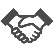 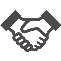 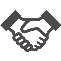 ４
６
は、公私双方を対象とする取組み
「めざす方向」実現に向けた H28年度の取組みと目標
その実現に向け、今年度何をするか？
それにより、何をどのような状態にするか？
■社会の変化やニーズを踏まえた府立高校の充実
■社会の変化やニーズを踏まえた府立高校の充実
【生徒の「学び直し」等を支援する新たな学校の設置】
＊エンパワメントスクールの設置
エンパワメントスクールにおいて、「学び直し」や「正解が１つでない問題を考える授業」、「体験型の授業」を重視したカリキュラムを編成し、教育内容の充実を図るとともに、教育効果を一層高めるため無線LAN環境や実習室等を整備します。また、生徒の進路実現を支援するキャリア教育コーディネーターや生活面での課題を抱える生徒をサポートするスクールソーシャルワーカーを活用します。

【中高一貫校の設置】
＊併設型中高一貫校整備事業
府立の併設型中高一貫校の開校に向け、中学校設置に伴う規則等の整備や学校教育計画等の作成、入学者選抜の実施、施設整備（技術室・配膳室等）、教具の調達等を行います。
＊平成３０年度までに１０校程度を設置します。
　　（参考）平成２７年度開校　３校
　　　　　　　平成２８年度開校　２校
　　　　　　　平成２９年度開校　１校





＊平成２９年４月に併設型中高一貫校として、府立富田林高等学校に併設　
　する中学校を開校します。
平成23年度の数値より甘い目標設定（２．０％）ではなく、現状維持ぐらいにするべきではありませんか。【高校】
■生徒の自立を支える教育の充実
■生徒の自立を支える教育の充実
【キャリア教育の推進】
＊キャリア教育支援体制整備事業
就職希望者が多く、就職に課題がある３７校（府立３２校、私立５校）で就職支援コーディネーターやスクールソーシャルワーカーを活用します。

【中退防止対策の推進】
中退率の高い３７校に中退防止コーディネーターを配置し、中高連携の推　　進や校内組織体制づくりをすすめます。
全府立高校が参加する中退防止フォーラムを開催し、中退防止に効果を　　あげている学校の取組みを発信します。
＊様々な課題を抱える生徒の高校生活支援事業
様々な課題を抱える生徒が多い府立高校（定時制課程）４校にスクールソーシャルワーカーを配置し、学校への定着を図る。

【長期入院している生徒等への学習支援】
＊長期入院生徒学習支援事業
病気やけがでの入院により長期間登校できない府立高校生に対して、　　在籍校の教員が病院へ出向き状況に応じた授業を行います。
＊在宅等で学習する生徒へのICTを活用した支援
ICTを活用して、在宅等で学校との双方向の授業に参加できる仕組みについて運用を継続し、学校を支援していきます。
＊就職内定率の向上を図ります。
   （参考）平成２７年３月末就職内定率（府立高校全日制・定時制）９３．７％
　　　　　　　（平成２８年３月末の就職内定率は５月頃公表予定）

　　　　　　　　　
＊府立高校（全日制の課程）の中退率１．５％以下をめざします。
　　（参考）平成２６年度　１．５％
　　　　　　　過去５年間の平均　１．７％　過去５年間のうちの最小値　１．５％
　　　　　　　　（平成２７年度結果は９月頃公表予定）
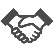 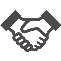 ７
は、公私双方を対象とする取組み
「めざす方向」実現に向けた H28年度の取組みと目標
その実現に向け、今年度何をするか？
それにより、何をどのような状態にするか？
■学習環境の整備
■学習環境の整備
【ＩＣＴ環境の充実】
＊学校情報ネットワーク再構築事業
回線増強をはじめとした再構築を行い、ＩＣＴを活用した学習環境の整備を進めます。
＊高容量のネットワーク環境を整備します。
　（回線について、平成２８年度に300M×１を１G×４(ﾍﾞｽﾄｴﾌｫｰﾄ)に増強し、
　　より速く、より安定したネットワーク環境になります。）
■公平でわかりやすい入学者選抜の実施
■公平でわかりやすい入学者選抜の実施
【入学者選抜制度の改善と調査書の絶対評価導入への対応】
新たな選抜制度における調査書の評定について公平性を担保するため、チャレンジテストの結果を活用します。
今年度実施の平成29年度選抜では、第３学年・第２学年の評定を活用します。
各中学校の学習評価の妥当性・信頼性を高めるため、府内全市町村教育委員会とともに研究協議を行い、市町村や各校の評価活動における組織的な検証改善の取組みを支援します。
入学者選抜の学力検査「英語」において、英語資格（外部検定）を活用します。
＊調査書評定の公平性を担保し、新たな制度での入学者選抜を平成２８年度選抜から実施します。
　（府内統一ルールのもと、中学校の評価活動が適正に行われたか検証
　　を行います。）
■就学機会の確保と学校を選択できる環境づくり
■就学機会の確保と学校を選択できる環境づくり
＊低所得者世帯の授業料以外の教育費負担を軽減します。
【奨学給付金制度の実施】
＊公立高校生奨学給付金事業
国公立高校に在籍する低所得世帯の生徒に対して、学校徴収金をはじめ、就学のために必要な経費に充てるための給付金を支給します。
■活力ある学校づくりをめざした府立高校の再編整備
■活力ある学校づくりをめざした府立高校の再編整備
＊平成２９年度改編
　　　エンパワメントスクールへの改編　１校
　　　普通科総合選択制から普通科専門コース設置校への改編　３校
　　　普通科総合選択制から総合学科への改編 ２校
＊平成３０年度までに府立高校・市立高校あわせて７校程度の募集停止を行います。
　 （参考）募集停止　　平成２８年度入学者募集時　２校
                               平成２９年度入学者募集時　１校
【府立高校の再編整備の計画的な推進】
＊府立高等学校再編整備事業
平成２９年度の改編に向け、施設・設備の整備やプロジェクトチームの運営、中学生等へのPRを行います。
府立高校における教育環境の向上と教育内容の充実と併せて、効果的・効率的に教育活動を行う観点から適正な規模を維持しながら適正な配置を進めます。
８
重点課題３：障がいのある子ども一人ひとりの自立を支援します
◆「ともに学び、ともに育つ」教育をさらに推進し、支援を必要とする幼児・児童・生徒の増加や多様化に対応
　した教育環境の整備をすすめます。
◆障がいのある子どもの自立と社会参加の促進に向け、関係機関と連携し、就労をはじめとした支援体制を充実
　します。
◆「個別の教育支援計画」や「個別の指導計画」の活用を促進し、幼・小・中・高の発達段階の連続性を大切に
　した一人ひとりの教育的ニーズに応じた支援を充実します。
◆関係部局が連携し、発達障がいのある子どもへの一貫した支援を充実します。
めざす方向
「めざす方向」実現に向けた H28年度の取組みと目標
その実現に向け、今年度何をするか？
それにより、何をどのような状態にするか？
■支援を必要とする児童・生徒の増加や多様化に対応した環境整備
■支援を必要とする児童・生徒の増加や多様化に対応した環境整備
【「大阪府の支援教育の今後の方向性について」の具体化】
大阪市域を含む府内全域の知的障がい支援学校に在籍する児童生徒数の推計を行い、これまでの施策の検証や将来推計の結果を踏まえ、今後の大阪の支援教育施策のあり方を検討します。


【府立支援学校の教育環境の整備】
大阪市から府へ移管した特別支援学校（１２校）を含めた全ての府立の支援学校（４４校２分校）で、就労支援をはじめとするそれぞれのノウハウを共有し、各校における教育活動をさらに充実していきます。


【障がいのある生徒の高校生活をサポートするための人材の配置】　
　＊障がいのある生徒の高校生活支援事業
府立高校において、障がいのある生徒と障がいのない生徒の「ともに学び、ともに育つ」教育を推進するため、エキスパート支援員等を希望する全府立高校に配置し、教育環境を整備します。
＊支援学級及び通常の学級、支援学校、自立支援推進校・共生推進校に
　おける環境づくりなど、障がいのある子ども一人ひとりの教育的ニーズを
　踏まえた、多様な学びの場の“ベストミックス”に向けて、支援教育のより
　よい環境づくりをめざします。


＊大阪市から府へ移管した支援学校の知的障がいの生徒が学ぶ高等部に
　「職業コース」を設置し、就労支援のための教育課程を編成して、必要な
　教育環境を整備することにより、就職率の向上をめざします。
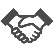 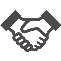 ６
１０
９
は、公私双方を対象とする取組み
「めざす方向」実現に向けた H28年度の取組みと目標
それにより、何をどのような状態にするか？
その実現に向け、今年度何をするか？
■就労を通じた社会的自立支援の充実
■就労を通じた社会的自立支援の充実
【就労支援・キャリア教育の強化】
＊就労支援・キャリア教育強化事業
府立支援学校においてモデル校を指定し、企業等のニーズや実情を踏まえた授業の改善・充実を図るとともに、そのノウハウを府内支援学校に広めます。また、高等学校のモデル校においては「コーディネーター」が巡回訪問し、教員の就労支援研修等を実施します。

【関係部局等との連携による就労支援の充実】
関係部局や関係機関との連携を強化し、職場実習などの就労支援体制の充実に努めます。
＊知的障がい支援学校高等部卒業生の就職率３２％（平成２９年度に３５％）　
　をめざします。
　（参考）平成２６年度　２８．３％（全国３１．３％）
　　　　　　　（平成２７年度実績は５月確定予定）
■一人ひとりの教育的ニーズに応じた支援の充実
■一人ひとりの教育的ニーズに応じた支援の充実
【「個別の教育支援計画」の作成と活用促進】
学校において障がいのある児童生徒の「個別の教育支援計画」の作成と活用に取り組みます。
就学前施設や公立小・中学校から支援学校に入学する児童・生徒の「個別の教育支援計画」等を引き継ぎ、活用を促進します。

【「高校生活支援カード」の作成・活用】
高校生活に不安を感じている生徒や理解されにくい障がいである発達障がいのある生徒、またはその特性のある生徒等の状況やニーズを入学時に把握し、指導・支援するため、すべての府立高校で「高校生活支援カード」を作成し、活用を促進します。
＊公立小・中学校の通常の学級及び府立高校に在籍する障がいのある児
　童・生徒に対する「個別の教育支援計画」の作成に取り組む学校の割合を
　増やします。
　　（参考）平成２７年度
　　　　　　　　公立小・中学校の支援学級における取組み     １００％
　　　　　　　　公立小・中学校の通常の学級における取組み  ９２．１％
　　　　　　　　府立高校における取組み　　　　　　　　　　　      ５４．３％ 

＊支援学校に入学する児童・生徒のうち、就学前施設から小学部への入学時、小学校から中学部への入学時、中学校から高等部への入学時それぞれの「個別の教育支援計画」等の引継ぎを１０ポイント程度向上させることをめざします。
　　（参考）平成２７年度
　　　　　　　　就学前施設から小学部１年生　７２．８％　
　　　　　　　　小学校から中学部１年生　　　　８２．９％
　　　　　　　　中学校から高等部１年生　　　　７９．６％　　

＊学校生活支援員を配置している府立高校で、個別の教育支援計画の
　作成を１００％にします。
    （参考）　平成２７年度　　７７．４％
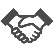 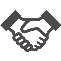 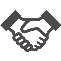 ■発達障がいのある幼児・児童・生徒への支援
【通常の学級に在籍する発達障がいのある幼児・児童・生徒への支援】
＊発達障がいの可能性のある児童生徒等の系統性のある支援研究事業
各学校段階の移行期における「個別の教育支援計画」等の円滑かつ適切な引継ぎ方法・時期等に関する調査研究を行い、成果を発信します。
１０
は、公私双方を対象とする取組み
重点課題４：子どもたちの豊かでたくましい人間性をはぐくみます
◆小・中・高一貫したキャリア教育を推進するとともに、地域と連携した体験活動や読書活動を充実し、粘り強く
　チャレンジする力をはぐくむ教育を充実します。
◆歴史や芸術・文化・学術等に関する教育を推進し、郷土への誇りや伝統・文化を尊重する心をはぐくみます。
◆民主主義をはじめとした社会のしくみについての教育を推進し、社会の一員として参画し貢献する意識や公共の
　精神を醸成します。
◆社会のルールを守り、違いを認め合い人を思いやる豊かな人間性をはぐくむ人権教育・道徳教育を推進します。
◆子ども自身の問題解決能力をはぐくむとともに、関係機関との連携や支援チームの活用等により、いじめや不登
　校等の生徒指導上の課題解決に向けた対応を強化します。
◆教員研修の実施など校内の指導体制を強化し、体罰等の防止に取り組みます。
めざす方向
「めざす方向」実現に向けた H28年度の取組みと目標
その実現に向け、今年度何をするか？
それにより、何をどのような状態にするか？
■夢や志を持って粘り強くチャレンジする力のはぐくみ
■夢や志を持って粘り強くチャレンジする力のはぐくみ
【キャリア教育の推進】
＊キャリア教育支援体制整備事業〔再掲〕
就職希望者が多く、就職に課題がある３７校（府立３２校、私立５校）で就職支援コ-ディネータ―及びスクールソーシャルワーカーを活用します。

＊夢や志をはぐくむ教育の推進
冊子「夢や志をはぐくむ教育」の活用を促進するとともに、府立高校において、「志（こころざし）学」を教育課程に位置付け、その推進を図ります。

【読書環境の充実】
＊子ども読書活動環境整備事業
社会全体で読書活動推進に取り組む機運を醸成するため、月１回、家庭や地域で読書を楽しむ日「OSAKA PAGE ONEの日」を設け、読書の大切さを伝えるとともに、読み聞かせ等の読書活動を啓発します。
就学前の子どもと保護者の本を通じた交流の場づくり（えほんのひろば）や、中高生が魅力的な本と出合うきっかけとなるキャンペーンを市町村や民間団体等と連携して展開します。
＊就職内定率の向上を図ります。
  　（参考）平成２７年３月末就職内定率（府立高校全日制・定時制）９３．７％
　　　　　　　（平成２８年３月末の就職内定率は５月頃公表予定）

＊全国学力・学習状況調査において「将来の夢や目標を持っている」と回答する児童生徒の割合を増やします。
    （参考）平成２７年度　　小学校　８４．５％（全国８６．５％）
　　　　　　　　　　　　　　　　 中学校　７０．０％（全国７１．７％）


＊全国学力・学習状況調査において「読書が好き」と回答する児童生徒の割合を増やします。
    （参考）平成２７年度　　小学校　４７．３％（全国４８．９％）
　　　　　　　　　　　　　　　　 中学校　３７．９％（全国４４．９％）
　　　　　　平成３２年度目標　全国平均
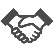 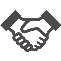 １１
は、公私双方を対象とする取組み
「めざす方向」実現に向けた H28年度の取組みと目標
その実現に向け、今年度何をするか？
それにより、何をどのような状態にするか？
■社会に参画し貢献する意識や態度のはぐくみ
■社会に参画し貢献する意識や態度のはぐくみ
【近現代史をはじめとした歴史に関する教育の実施】
近現代史をはじめとした歴史や領土に関する教育を「地理・歴史科」や「志（こころざし）学」などにおいて実施します。
大阪府教育課程協議会において各校に周知を図ります。
「『慰安婦』に関する補助教材」を活用し、慰安婦問題に関する動きや日本政府の考え方などについて周知を図ります。

【民主主義など社会の仕組みに関する教育の推進】
すべての府立高校において、民主主義など社会の仕組みに関する教育を「公民科」や「志（こころざし）学」などにおいて実施します。
「政治的教養を育む教育推進のためのガイドライン」を活用し、選挙や政治に関する教育を「公民科」や「総合的な学習の時間」「特別活動」などにおいて実施します。

【歴史・文化にふれる機会の拡大】
府立弥生文化博物館・近つ飛鳥博物館と協力し、「でかける博物館」事業として学校に対する出前講座や校外学習等を実施するとともに、市町村と連携し、出土した遺物等の公開展示や講演会等を行い、児童生徒が本物の文化財に触れる機会をひろげ、郷土の誇りや伝統･文化を尊重する心をはぐくみます。
＊府立高校の地理・歴史科の授業における、生徒による授業評価(※)の
　数値（授業満足度、理解度）を向上させます。
　　（参考）平成２７年度　満足度　日本史Ａ　3.08（第１回）　3.12（第２回）
　　　　　　　　　　　　　　　　　　　　 　日本史Ｂ　3.08（第１回）  3.07（第２回）
　　　　　　　　　　　　　　　　理解度　日本史Ａ　3.05（第１回）　3.10（第２回）
　　　　　　　　　　　　　　　　　　　　 　日本史Ｂ　3.05（第１回）  3.06（第２回）
　　(※)１～４の４段階で、年２回実施

＊府立高校の公民科の授業における、生徒による授業評価(※)の数値（授業満足度、理解度）を向上させます。
 　　（参考）平成２７年度　満足度　現代社会　 3.00（第１回） 2.99（第２回）
　　　　　　　　　　　　　　　　　　　　　政治・経済　2.97（第１回）  3.03（第２回）
　　　　　　　　　　　　　　　　理解度　現代社会　 2.99（第１回） 3.02（第２回）
　　　　　　　　　　　　　　　　 　　　　 政治・経済　3.04（第１回）  3.05（第２回）
■ルールを守り、人を思いやる豊かな人間性のはぐくみ
■ルールを守り、人を思いやる豊かな人間性のはぐくみ
＊全国学力･学習状況調査において「学校のきまりを守っている」と回答
　する児童生徒の割合を増やします。
    （参考）平成２７年度　　公立小学校　８５．７％（全国９１．１％）
　　　　　　　　　　　　　　　　 公立中学校　９２．８％（全国９４．４％）

＊全国学力･学習状況調査において「人の気持ちがわかる人間になりた　い」と回答する児童生徒の割合を増やします。
    （参考）平成２７年度　　公立小学校　９２．５％（全国９３．９％）
　　　　　　　　　　　　　　　　 公立中学校　９４．１％（全国９４．９％）
【道徳教育の推進】
＊道徳教育推進事業
道徳の教科化に向けて、問題解決的な学習や体験的な学習等の多様で効果的な指導方法等の研究を行い、市町村に情報発信します。

【「こころの再生」府民運動の推進】
　・「こころの再生」府民運動の趣旨を盛り込んだ道徳資料「｢大切なこころ｣を見つめ直して」及び別冊ワークシートの活用を促し、児童生徒の他者を思いやるこころなどを育むとともに、他人の意見を聞きながら自分で判断する力を醸成します。
１７
１２
「めざす方向」実現に向けた H28年度の取組みと目標
その実現に向け、今年度何をするか？
それにより、何をどのような状態にするか？
■いじめや不登校等の生徒指導上の課題解決に向けた対応の強化
■いじめや不登校等の生徒指導上の課題解決に向けた対応の強化
【いじめ解消に向けた総合的な取組みの推進】
＊いじめ対策支援事業
いじめ状況調査の実施による的確な実態把握と早期対応をすすめるとともに、いじめ対策支援アドバイザー（弁護士・ネット対応アドバイザー）を市町村に派遣し、迅速な対応を図ります。
＊問題行動への対応チャート等の活用
５つのレベルに応じた問題行動への対応チャート、いじめ対応プログラム及びいじめ対応マニュアルの活用を促進します。
市町村のいじめ対応に関する特色ある取組みを収集し、府内全市町村に　　情報発信します。
【不登校の未然防止や学校復帰のための支援の推進】
スクールカウンセラーを活用したきめ細かな相談を行うとともに、市町村　 及び校内の不登校対策会議の開催を促進します。
【生徒指導体制の強化】
こども支援コーディネーターを拡充し、学校の総合的な問題解決機能の向上を図ります。
＊小学校指導体制支援推進事業
生徒指導上の課題の大きい５０小学校に対し、指導・支援のスキルやノウハウ及び専門的な知識を共有した校内チーム体制を構築し、暴力行為等の問題行動の減少を図ります。
＊生徒指導機能充実緊急支援事業
生徒指導主事が機動性を持って活動できるよう１６２中学校に時間講師を配置し、生徒指導を充実させ、暴力行為を含む問題行動を減らします。
＊いじめの解消率を向上させます。
　（参考）平成２６年度いじめ認知件数　公立小学校２，８００件、公立中学校１，７８９件
　　　　　　　　　　　　　　いじめ解消率　公立小学校８２．６％、公立中学校８２．１％
　　　　　　　　　　　　　　　　　　　　　　（平成２７年度結果は９月頃公表予定）
　　　　　　平成２９年度目標　解消率１００％




＊不登校児童・生徒数を減少させます。　 
　（参考）平成２６年度不登校児童・生徒数  公立小学校１，９０８人､公立中学校７，５８５人　
　　　　　　　　　　　　　児童・生徒数千人率　公立小学校　４．３（全国　４．０）
　　　　　　　　　　　　　　　　　　　　　　　　　　　公立中学校３３．７（全国２８．９）
　　　　　　　　　　　　　　　　　　　　　　（平成２７年度結果は９月頃公表予定）
　　　　　　平成２９年度目標　全国水準以下

＊暴力行為発生件数を減少させます。
　（参考）平成２６年度暴力行為発生件数 公立小学校１，９０５件､公立中学校７，２７６件
　　　　　　　　　　　　　発生件数千人率　公立小学校　４．３（全国　１．７）
　　　　　　　　　　　　　　　　　　　　　　　　 公立中学校３２．４（全国１０．７）
　　　　　　　　　　　　　　　　　　　　　　（平成２７年度結果は９月頃公表予定）
　　　　　　平成２９年度目標　全国水準以下
■体罰等の防止
■体罰等の防止
【運動部活動指導者の資質向上】
運動部活動指導者としての意識の持ち方等を学び、体罰根絶に向けた効果的な指導力向上･資質向上を図る研修を実施します。
　　　運動部活動マネジメント研修　受講者５０名　

【体罰等に関する相談体制の整備】
全ての府立学校において、生徒アンケートを実施します（７月、１２月）
児童・生徒からの訴えや教員等との関係の悩みを相談することができる窓口の設置等、校内体制を整備します。
「被害者救済システム」の活用など第三者性を活かし、被害を受けた子どもたちの立場に立った解決・救済を図ります。
＊体罰の根絶をめざします。
１３
重点課題５：子どもたちの健やかな体をはぐくみます
◆PDCAサイクルに基づく学校における体育活動の活性化や、地域・家庭におけるスポーツ活動に親しむ機会の充実
　により、児童・生徒の運動習慣をはぐくみます。
◆学校における食に関する指導や学校保健活動等を充実するとともに、地域や家庭と連携して子どもの生活習慣の定　
　着を通した健康づくりをすすめます。
めざす方向
「めざす方向」実現に向けた H28年度の取組みと目標
その実現に向け、今年度何をするか？
それにより、何をどのような状態にするか？
■運動機会の充実による体力づくり
■運動機会の充実による体力づくり
＊平成２８年度実施の全国体力・運動能力、運動習慣等調査において、
　以下の指標をめざします。
　・体力テストの５段階評価で下位ランク（D・E）の児童の割合を減らします。
　　（参考）平成２７年度　小学校５年男子３５．０％（全国２９．９％）
　　　　　　　　　　　　　　　　 小学校５年女子３２．０％（全国２４．８％）
　・運動やスポーツをすることが好きな子どもの割合を増やします。
　　（参考）平成２７年度　小学校５年男子　　　「好き」７２．０％（全国７４．０％）
　　　　　　　　　　　　　　　　　　　　　　　　　　　「やや好き」２０．６％（全国１９．９％）
　　　　　　　　　　　　　　　　 小学校５年女子　　　「好き」５２．０％（全国５６．４％）
　　　　　　　　　　　　　　　　　　　　　　　　　　　「やや好き」３３．０％（全国３１．６％）

＊体育授業以外で継続的に体力向上に取り組む公立小学校の割合を増や
　 します。
　　（参考）平成２７年度　８２．１％



＊元気アッププロジェクト事業に３５以上の市町村からのエントリーを
　 めざします。
　　（参考）平成２７年度　３大会に２３市町村がエントリー
【体力づくりに関するＰＤＣＡサイクルの確立】
小中学校での「体力づくり推進計画」の策定を促進し、PDCAサイクル（※）に基づく体力づくりの取組みを図ります。
　※計画による目標設定（P）⇒学校全体での取組み（Ｄ）⇒新体力テストによる検証（Ｃ）⇒成果事例の普及（Ａ）　　　

【運動習慣の確立支援】
＊子どもの体力づくりサポート事業
小学校１８校（北･中･南各ブロック６校：モデル校）の体育授業にプロスポーツ団体や体躯専門の大学から外部指導者を派遣して直接実技指導を行うとともにトレーニングプログラム等を継続的に実践し、子どもの運動に対する意欲・関心を高めます。
小学校４３校（市町村各１校：拠点校）でダンス関係団体等の指導者が直接指導をするなど、府内小･中学校で楽しく体を動かすことができる運動ツール「めっちゃスマイル体操」「めっちゃWAKUWAKUダンス」の活用を促進し、児童・生徒が運動を好きになるよう働きかけます。

【体力づくりに向けた取組みへの支援】
＊子ども元気アッププロジェクト事業
スポーツ大会（ドッジボール、なわとび、駅伝）を開催し、府内小学校における体力づくりの取組みを支援します。また、「元気アップ新聞」を活用し、運動機会の重要性を家庭に発信します。
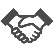 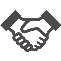 ■学校・家庭・地域の連携による生活習慣の定着を通した健康づくり
■学校・家庭・地域の連携による生活習慣の定着を通した健康づくり
＊平成２８年度中に、「食に関する指導」の推進体制を整備した小・中学校
　の割合について、１００％をめざす。
　　（参考）平成２７年度　９４．６％
【食に関する指導の充実】
食に関する指導の全体計画に基づいた食に関する指導が、確実に実践されるよう校内体制の整備を促進します。
２０
１４
は、公私双方を対象とする取組み
重点課題６：教員の力とやる気を高めます。
めざす方向
◆採用選考方法等を工夫・改善し、熱意ある優秀な教員を最大限確保します。また、教職経験の少ない教員につい
　て研修や人事異動等を通じて資質・能力の向上を図るとともに、教員等の人権感覚の育成に努めます。
◆ミドルリーダー育成の取組みにより、次世代の管理職養成をすすめます。
◆がんばった教員の実績や発揮された能力が適正に評価される評価・育成システムの実施等により、教員のやる気
　と能力の向上を図ります。
◆指導が不適切な教員に対し厳正な対応を行います。
「めざす方向」実現に向けた H28年度の取組みと目標
その実現に向け、今年度何をするか？
それにより、何をどのような状態にするか？
■大量退職・大量採用を踏まえた教員の資質・能力の向上
■大量退職・大量採用を踏まえた教員の資質・能力の向上
【優秀な教員の確保】
受験説明会や大学訪問活動等の広報活動を推進します。
選考方法等を改善し、選考テストを実施、更なる受験者確保を図ります。
     〔主な改善点〕
・複雑になった特別選考を一部に限定し、その他は一般選考とすることで教職志願者にわかりやすくするとともに、一般選考（第1次選考・第2次選考）において資格や経験に応じて加点対象を拡大
・第1次選考筆答テストで、新たに思考力･判断力を問う問題を出題
・第2次選考面接テストで、すべての受験者に個人面接を実施
　　 〔熱意ある受験者の確保〕
　　　・教員チャレンジテストの実施
　　　・大阪教志セミナーの実施
　
【研修体系の見直し】
「学び続ける教員の育成」を図るため、法定研修等の体系を見直します。
　　　５年次研修（小・中学校）やアドバンストセミナー（府立学校の５～９年目）を
　　　新設し、１０年経験者研修の内容を一部前倒しして受講できるようにします。
キャリアステージに合わせた研修体系「OSAKA教職スタンダード」に基づいて、様々な研修を設定します。

【ミドルリーダーの育成】
若手教員から首席や指導主事への積極的な任用に向け、府立学校長や市町村教育委員会に対して、学校でのミドルリーダーとなる人材の発掘を働きかけます。
中堅教員に対して将来の管理職として学校経営に必要な資質と能力の向上を図るため、「小･中学校リーディング・ティーチャー養成研修」及び「府立学校リーダー養成研修」において、学校の課題解決に向けたアクションプランを作成するなど実効性のある演習を多く取り入れ、研修内容を充実させます。
＊採用予定数（約２，０８０名）の教員を確保します。










＊研修参加者の満足度を向上させます。（５点満点）
　　　（参考）平成２７年度　初任者研修　　　　４．５
　　　　　　　　　　　　　　　　１０年経験者研修　４．３　　



＊首席・指導主事の３０歳台の受験志願者を増やします。
　　　（参考）平成２７年度　首席・指導主事選考受験者数（３０歳台）
　　　　　　　　〔小中〕　首席８４名　指導主事５８名
　　　　　　　　〔府立〕　首席２８名　指導主事２３名
１０
１５
「めざす方向」実現に向けた H28年度の取組みと目標
その実現に向け、今年度何をするか？
それにより、何をどのような状態にするか？
■がんばった教員がより報われる仕組みづくり
■がんばった教員がより報われる仕組みづくり
【評価・育成システムの運用】
教員の授業力向上を図るとともに、より客観的で適正な評価を行うため、生徒・保護者による授業アンケートを踏まえた評価の仕組みを運用し、その評価結果を給与に反映するなど、教職員がさらに意欲的に取り組むことができるよう支援します。
＊保護者向け学校教育自己診断における府立学校教員の指導等に
　関する項目における肯定的な意見の比率を向上させます。
　　（参考）平成２６年度　７５．０％
　　　　　　　　（平成２７年度結果は４月末頃集約予定）

＊教職員向け学校教育自己診断における府立高校の教育活動の改善
　に関する項目における肯定的な意見の比率を向上させます。
　　（参考）平成２６年度　７４．６％
　　　　　　　　（平成２７年度結果は４月末頃集約予定）
■指導が不適切な教員への厳正な対応
【指導が不適切な教員への対応】
学校協議会を通じた保護者からの意見を調査審議した結果や授業アンケートの結果等を活用し、指導が不適切であると思われる教員に「教員評価支援チーム」を積極的に派遣し、適切な対応を行います。
改善が見られない者については、校長等（市町村教委）からの申請に基づき、「大阪府教員の資質向上審議会」に諮ったうえで、「指導が不適切である」と認定し、指導改善研修を実施します。
１６
重点課題７：学校の組織力向上と開かれた学校づくりをすすめます
めざす方向
◆校長マネジメントを強化し、学校の特性や生徒の課題に応じた学校経営を推進します。
　　　　　　　　　　　◆保護者等への情報発信を充実するとともに、地域や保護者のニーズを十分に反映した開かれた学校づくり
　　　　　　　　　　　　をすすめます。
　　　　　　　　　　   ◆ＩＣＴを活用した校務の効率化等を推進します。
「めざす方向」実現に向けた H28年度の取組みと目標
その実現に向け、今年度何をするか？
それにより、何をどのような状態にするか？
■校長マネジメントによる学校経営の推進
■校長マネジメントによる学校経営の推進
＊学校経営計画中の年度重点目標の実現度を向上させます。
　　（参考） 平成２６年度　７９．６％
　　　　　　　　（平成２７年度結果は４月末頃集約予定）
【学校経営計画の策定によるＰＤＣＡサイクルに基づく学校経営の確立】
各府立学校において、学校経営計画に基づいた学校経営を行うとともに、学校教育自己診断や学校協議会からの意見を踏まえて学校評価を行います。
【予算面等における校長のマネジメント強化】
　＊学校経営推進事業
学校経営計画による学校経営を推進するため、高い効果の見込まれる事業計画を提案する府立・私立学校に対し、予算措置を行います。
　＊校長マネジメント推進事業
広報充実費等、校長・准校長の責任と権限において執行できる予算を配当します。
　　
【民間人、行政職、教諭等からの優れた人材の校長への任用】
府立学校長、小学校・中学校長（任期付任用）に優秀な人材を確保するため、広報活動を推進します。
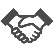 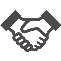 １７
は、公私双方を対象とする取組み
「めざす方向」実現に向けた H28年度の取組みと目標
その実現に向け、今年度何をするか？
それにより、何をどのような状態にするか？
■地域・保護者との連携による開かれた学校づくり
■地域・保護者との連携による開かれた学校づくり
【学校協議会による保護者・地域ニーズの反映】
＊学校協議会の設置
全府立学校に保護者や地域の住民その他の関係者、学識経験者からなる学校協議会を設置し、学校協議会の意見を踏まえた学校経営計画の策定や学校評価を行うことにより、保護者や地域の住民との連携協力と学校運営への参加を促進します。

＊保護者の申し出制度
府立学校の教員の授業その他の教育活動に関する保護者からの意　　見の申し出に関し、学校協議会において調査審議し、学校に対し適切　　な対応を意見具申します。
＊府立高校の学校教育自己診断における授業参観や学校行事等へ
　の保護者の参加及び学校の情報提供に関連する診断項目の肯定
　値(※)を向上させます。
　　（参考）平成２６年度　保護者参加　　６４．０％
　　　　　　 　　　　　　　　　情報提供肯定　７３．１％
　　　　　　　（平成２７年度結果は４月末頃集約予定）
　　※「学校から保護者に対して行われる情報提供が適切である」という診断
　　　項目に対して「よくできている」「できている」が占める割合

＊府立高校における学校教育自己診断結果と分析の公表状況を向上させます。
　　（参考） 平成２６年度　公表状況　８５．７％
　　　　　　　　（平成２７年度結果は４月末頃集約予定）
■校務の効率化
■校務の効率化
＊ICT化を進め、校務処理の迅速化や教員の負担軽減を図ります。
【府立学校の統合ICTネットワークの整備運用】
＊府立学校教育ICT化推進事業
統合ICTネットワークの安定運用を図るため、必要な基盤整備を行います。
１８
重点課題８：安全で安心な学びの場をつくります
めざす方向
◆耐震改修、老朽化対策など、府立学校の計画的な施設整備を推進します。
◆学校の危機管理体制を確立するとともに、児童・生徒が災害時に迅速に対応する力を育成します。
◆子どもへの交通安全・防犯教育を推進するとともに、地域との連携による子どもの見守り活動等を推進します。
「めざす方向」実現に向けた H28年度の取組みと目標
その実現に向け、今年度何をするか？
それにより、何をどのような状態にするか？
■府立学校の計画的な施設整備の推進
■府立学校の計画的な施設整備の推進
【老朽化対策の計画的推進や教育環境の改善】
＊府立学校耐震性能向上・大規模改造事業
耐震化が困難な校舎の建替を行うとともに、非構造部材の耐震化対策を行います。
・耐震困難校舎（２校）の建替に伴う設計及び現校舎撤去
・非構造部材の耐震化として、屋内運動場及び武道場等の天井・照明器具等の対策工事及び次年度工事に係る実施設計

＊府立学校老朽化対策事業
昨年度作成した「府立学校施設整備方針」に基づき、計画的に老朽化対策を進めます。
・エレベーター改修工事
・外部改修工事及び次年度工事分に係る実施設計
・トイレ改修工事
・生徒や教職員の安全・安心を確保する上で必要となる緊急性の高い、消防設備やブロック塀等の改修工事


＊府立学校施設・設備改修事業
エレベーター・スロープの設置等のバリアフリー化を行います。
＊府立学校の非構造部材の耐震化をすすめます。
　　・耐震困難校舎の建替に伴う設計及び現校舎撤去　高等学校　２校　　　
　　・屋内運動場及び武道場等の天井・照明器具等対策工事
　　　　　　　　　　　　　　　　　　　　　　　　　　　　　　　　　　　高等学校　２６校
　　　　　　　　　　　　　　　　　　　　　　　　　　　　　　　　　　　支援学校　　３校　　　　　　


＊府立学校の老朽化対策をすすめます。
　　・エレベーター改修工事　高等学校　２校
　　　　　　　　　　　　　　　　　　支援学校　 2校
　　・大規模外部改修工事　　高等学校　７校
　　・トイレ改修工事　　　　　　高等学校　５校
　　・消防設備改修工事　　　　高等学校　７校
　　・受変電設備改修工事　　高等学校　５校
　

　
＊府立学校の施設・設備の福祉整備等をすすめます。
　　・エレベーター設置工事　高等学校　４校
　　・福祉整備工事　　　　　　高等学校　２校
　　　　　　　　　　　　　　　　　　支援学校　1校
１９
「めざす方向」実現に向けた H28年度の取組みと目標
それにより、何をどのような状態にするか？
その実現に向け、今年度何をするか？
■災害時に迅速に対応するための備えの充実
■災害時に迅速に対応するための備えの充実
＊火災のみならず、地域の実情に応じ、自然災害を想定した避難訓練の実施率１００％をめざします。 
　（参考）平成２７年度　自然災害を想定した避難訓練の実施率
　　　　　　　公立小学校　　 ９９．５％
　　　　　　　公立中学校　　 ９６．２％
　　　　　　　府立学校　　　　９８．９％
　












＊交通安全教室の実施率１００％をめざします。
　（参考）平成２７年度　交通安全教室の実施率
　　　　　　　公立中学校　　　７３％
　　　　　　　府立学校　　　　　８１％
【学校の防災力の向上】
「学校における防災教育の手引き」の活用により、防災教育の充実を図るとともに、学校の地域の実態に応じ、様々な自然災害を想定した実践的な避難訓練を実施します。
南海トラフ地震による津波被害が想定される学校においては、対応フローチャート「津波発生時対応シミュレーション」を活用することにより、災害発生時の迅速な避難行動につなげます。
学校安全活動において中核となる学校安全担当者を明確にし、適宜、学校の危機管理マニュアルの見直しを行い、校内体制を確立します。

【教職員を対象とした防災研修の実施】
教職員を対象に、地震・津波がもたらす災害についての講義や、各学校の実践的な防災教育の取組事例の紹介を行う防災に関する研修を実施し、災害時に迅速に対応するための備えを充実させます。
■学校内外の安全対策の取組みの推進
■学校内外の安全対策の取組みの推進
【交通安全教育の充実】
「スケアードストレイト教育技法」や「自転車シミュレーター」を活用した実践事例の普及や研修の実施、様々な教材等の活用により、交通安全教育の充実を図るとともに、自転車の利用に係る交通安全教室を開催し、自転車による事故防止や被害者保護を図ります。
府立学校の自転車通学の許可にあたっては、自転車損害賠償保険加入を条件とし、保険加入を促進します。
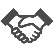 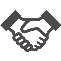 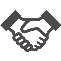 ２０
は、公私双方を対象とする取組み
重点課題９：地域の教育コミュニティづくりと家庭教育を支援します
めざす方向
◆学校の教育活動を支える取組みへの地域人材の参画を促すとともに、ネットワークづくりをすすめます。
◆多様な親学びの機会の提供を図るとともに、家庭教育に困難を抱え孤立しがちな保護者への支援を促進します。
◆家庭・地域における子育て・教育力の向上を図るとともに、小学校との連携をすすめるなど、幼児教育の充実　を図ります。
◆共働き世帯の増加や地域のつながりの希薄化に対応し、幼稚園における保育サービスの拡大や、地域の子育て
　・家庭教育を支援する機能の強化を促進します。
「めざす方向」実現に向けた H28年度の取組みと目標
その実現に向け、今年度何をするか？
それにより、何をどのような状態にするか？
■教育コミュニティづくりと活動を支えるための条件整備
■教育コミュニティづくりと活動を支えるための条件整備
＊全ての中学校区（政令市除く）での継続的な学校支援活動の展開をめざします。
 　（参考）平成２７年度 全中学校区で実施
＊全国学力･学習状況調査において「学校支援地域本部などの学校支援ボランティアの仕組みにより、保護者や地域の人が学校における教育活動等によく参加している」と回答する学校の割合の向上をめざします。
 　（参考）平成２７年度　公立小学校３４．５％（全国４０．７％）
　　　　　　　　　　　　　　　公立中学校３４．０％（全国２７．４％）

＊小学校区（政令市除く）及び府立支援学校でのおおさか元気広場の実施率の拡大をめざします。
 　（参考）平成２７年度　小学校区　　４０１/４３３校区（９２．６％）　
　　　　　　　　　　　　　　　府立支援学校　２１/２６校（８０．８％）
【地域全体で学校を支援する体制づくりと活動の定着・充実】
＊教育コミュニティづくり推進事業（学校支援地域本部）
学校支援地域本部等を中心に、全中学校区において、地域人材による学校支援活動を促進します。



【放課後等の子どもたちの体験活動や学習活動等の場づくり】
＊教育コミュニティづくり推進事業（おおさか元気広場）
放課後や週末に、地域のボランティア人材の参加・協力を得て子どもの体験活動や学習支援活動を促進します。
■豊かなつながりの中での家庭教育支援
■豊かなつながりの中での家庭教育支援
【すべての府民が親学習に参加できる場づくり】
＊教育コミュニティづくり推進事業（家庭教育支援）
より多くの保護者や児童・生徒に対する学習機会の提供を促進します。
親学習リーダーをはじめとする人材のスキルアップと地域でのネットワークづくりを推進します。

【家庭教育に困難を抱え孤立しがちな保護者への支援の促進】
＊教育コミュニティづくり推進事業（家庭教育支援）
家庭教育支援チーム等による訪問型の支援を促進します。
＊アウトリーチ型家庭教育支援モデル事業
家庭教育支援員の養成や市町村の取組みの検証・分析、好事例の普及などにより、訪問型の支援を促進します。
＊継続的に、全ての市町村（政令市除く）で大人（保護者）に対する親学習の
　実施をめざします。
　　（参考）平成２７年度　全市町村（４１市町村）で実施
＊継続的に、全ての公立中学校（政令市除く）で生徒に対する親学習の実施
　をめざします。
　　（参考）平成２７年度　全公立中学校（２９０校）で実施
＊授業で生徒に対する親学習を実施している府立高校数の拡大をめざします。　　　　　
　　（参考）平成２６年度　府立高校１４２/１５４校（９２．２％）
　　　　　　　　（平成２７年度実績は４月末頃集約予定）

＊訪問型家庭教育支援を実施する市町村数の拡大をめざします。
　　（参考）平成２７年度　１１／４１市町村（２６．８％）
３２
２１
「めざす方向」実現に向けた H28年度の取組みと目標
それにより、何をどのような状態にするか？
その実現に向け、今年度何をするか？
■人格形成の基礎を担う幼児教育の充実
■人格形成の基礎を担う幼児教育の充実
【幼稚園・保育所等における教育機能の充実】
幼児教育大阪府協議会での取組みを通じ、保育所、幼稚園、認定こども園、小学校間の教育課程上の連携を図ります。
幼児教育に関する効果的な取組みの周知・普及を図るため、保育所・幼稚園・認定こども園･小学校の合同研修を実施するとともに、市町村に対しても同様の研修実施を働きかけます。
幼保小連携を含めた幼児教育の質の向上と、幼児教育に携わる指導者の資質向上を図る研修を担う「幼児教育センター（仮称）」のあり方について、調査研究を行います。
＊保育所・幼稚園・認定こども園・小学校合同研修を実施している市町村の割合を増加させます。
　　（参考）平成２５年度の実施割合　５１．２％
　　　　　　　　（国調査：次回平成28年度実施予定）
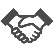 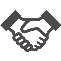 ２２
は、公私双方を対象とする取組み
教育長の事務
重点課題10：私立学校の振興を図ります
めざす方向
（私立幼稚園）
◆共働き世帯の増加や地域のつながりの希薄化に対応し、保育サービスの拡大や、地域の子育て・家庭教育を支援する
　機能の強化を促進します。
◆幼児の障がいが重度・重複化、多様化している状況を踏まえ、障がいのある幼児一人ひとりのニーズに応じたきめ細
　かな支援の充実を促進します。
（私立小･中学校）
◆義務教育段階において児童・生徒に多様で幅広い学校選択の機会の提供と特色ある教育を行えるよう、私立小・中学
　校の振興を図ります。
（私立高校）
◆家庭の経済的事情にかかわらず、自らの希望や能力に応じて自由に学校選択できる機会を提供するため、私立高校生
　等に対する授業料無償化制度を実施します。
◆私立高校が、それぞれの建学の精神に基づき、社会の変化や府民の教育ニーズに対応した特色・魅力ある教育を行え
　るよう、私学教育の振興を図るとともに、公私がより共通の土俵で競い合える環境づくりに努めます。
（私立専修学校･各種学校）
◆高校生等の職業観･勤労観を醸成し､キャリア形成の支援ができるよう、高校等と専修学校との連携の促進に努めます。◆産業界等のニーズに沿った専門的・実践的な職業教育が提供できるよう、専修学校における産業界等との連携の促進
　に努めます。
◆後期中等教育段階において、職業教育など多様な教育が提供できるよう、高等専修学校の振興を図ります。
「めざす方向」実現に向けた H28年度の取組みと目標
その実現に向け、今年度何をするか？
それにより、何をどのような状態にするか？
■公私を問わない自由な学校選択の支援
■公私を問わない自由な学校選択の支援
【授業料無償化制度の実施】
＊私立高等学校生徒授業料支援補助金
進路選択時に自由な学校選択の機会を保障するため、中間所得層までを対象に授業料支援補助を行います。

【経済的に困難な高校生等の修学の奨学金制度を通じた支援】
事業資金を確保できるよう滞納ゼロ作戦の推進や、経済団体等への積極的な募金活動を展開し、寄付金を活用した給付型奨学金事業を実施します。

【私立学校の耐震化の促進】
＊私立学校耐震化緊急対策事業費補助金
耐震化率が９０％以上となるよう学校施設の耐震化を強力に推進します。
＊公私の切磋琢磨を通して大阪の教育力の向上を図ります。
　　・入学生に対する満足度（全体を通して）の向上　　
　　　（参考）　平成２４年１月　７５．６％　→　８０％以上
　　・私学専願志願者率の維持
　　　（参考）　平成２７年度　２５．３９％
　　
＊滞納額を抑制します。
　　（参考）平成２７年度　→　平成２８年度：０．５億円減
＊寄附金の確保をめざします。
　　平成２８年度　目標３，０００万円以上

＊平成３０年度の私立学校の耐震化率９０％以上をめざします。
 　（参考）平成２７年４月１日現在の耐震化率　７８．４％（全国８３．５％）
３２
２３
教育長の事務
「めざす方向」実現に向けた H28年度の取組みと目標
それにより、何をどのような状態にするか？
その実現に向け、今年度何をするか？
■専修学校・各種学校における取組みの促進
■専修学校・各種学校における取組みの促進
【実践的な職業教育・キャリア教育を通じた進路選択支援】
キャリア教育支援体制整備事業を実施します。
「産学接続型教育プログラム」の普及･拡大に向けて、専修学校専門課程「産学接続型教育」振興補助事業の実施します。
＊就職内定率の向上を図ります。
　　（参考）平成２７年３月末就職内定率（私立高校全日制・定時制）９５．６％
＊産学接続型教育プログラムの新規開発数の増加をめざします。
　　平成２７年度　９４プログラム　⇒　平成２８年度　 １６０プログラム
■幼稚園・認定こども園における取組みの促進
■幼稚園・認定こども園における取組みの促進
【認定こども園への移行支援と私立幼稚園における預かり保育の支援等】
＊私立幼稚園振興助成費
長時間の預かり保育等に取り組む私立幼稚園を支援することで、新制度に基づく認定こども園への移行を支援します。
＊私立幼稚園から認定こども園への移行園数の増加をめざします。
 　　平成２９年度 前年度比９０園増（累計１８８園）
２４
28年度のスケジュール
〇　運営等に関するスケジュール
研修
合格者
決定
公　募 ・ 選　考
研修
公　募 ・ 選　考
合格者
決定
Ｈ29当初採用
Ｈ30当初採用
＊選考
テスト
概要報告
作成方針
の検討
作成方針
決定
２５
〇　主な案件に関するスケジュール
＊募集人員決定
実施要項
決定（公立）
各地区合同説明会　各学校説明会・体験入学（公立）
採点・分析
大阪府公私立高等学校連絡協議会等
評定の
範囲
提示
２６
【用語解説】
２７
【用語解説】
２８
【用語解説】
２９
【用語解説】
３０